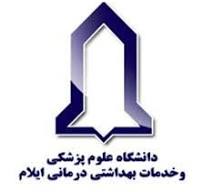 عنوان :نقش سیستم رنین-آنژیوتانسین در مدل سمیت کلیوی ناشی از سیس پلاتین: یک  مطالعه  مرور سیستماتیک
نام نویسندگان:
نویسندگان: آرین وکیلیان ، سینا محمدی،  فاطمه شکری، مریم ملکی*مریم خیری *
واژه های کلیدی: سیس پلاتین، سمیت کلیوی ، سیستم رنین-آنژیوتانسین
کهشامل: PubMed (MedLine)، Scopus، (ISI)Web of Science وElsevier استفاده از کلید واژه هاي حساس انجام شد. 

یافته ها
در این مطالعه تعداد 194 مطالعه اولیه شناسایی و استخراج شدند و پس از حذف موارد تکراری و غربالگری، در نهایت 9 مطالعه نهایی انتخاب و مورد بررسی قرار گرفتند .  براساس نتایج مرور سیستماتیک، RAS در مدل سمیت کلیوی ناشی از CDDP، همراه با فعال‌سازی واسطه‌های التهابی، پراکسیداسیون لیپیدی و تغییرات در نشانگرهای آسیب بافت کلیه دخالت میکند.

نتیجه گیری
نتایج مطالعه حاضر نشان داد که تمامی مطالعات از کیفیت خوبی برخوردار بوده و RAS در سمیت کلیوی ناشی ازCDDP  نقش دارد.

پیشنهادات
توصيه مي‌شود تمامي بیمارانی که تحت درمان با سیس پلاتین قرار میگیرند به ويژه آن‌هايي كه دچار آسیب کلیوی هستند، تحت غربالگري منظم و متناوب از طریق مسیر RAS قرار گیرند.
مقدمه و هدف: سیس پلاتین (CDDP) یک داروی شیمی درمانی بسیار قوی است. اما سمیت کلیوی آن محدودیت قابل توجهی برای استفاده از آن ایجاد می کند. عارضه جانبی اصلی آن سمیت کلیوی است. کلیه نقش مهمی را در تنظیم فشار شریانی و حجم مایعات بدن در ارتباط با سیستم رنین آنژوتانسین (RAS) دارد پیشنهاد شده است سیستم رنین آنژوتانسین (RAS) نقش مهمی در سمیت کلیوی ناشی از دارو ایفا کند.بنابراین هدف از انجام این مطالعه بررسی سیستم رنین-آنژیوتانسین در مدل سمیت کلیوی ناشی از سیس پلاتین با استفاده از یک مطالعه مرور سیستماتیک است.
روش کار:

اين پژوهش با تمرکز برروی مطالعات مربوط به تعیین ارتباط بین نقش سیستم رنین-آنژیوتانسین در مدل سمیت کلیوی ناشی از سیس پلاتین در منابع مختلف است كه به روش مرور ساختار یافته بر روی مقالات و مستندات موجود انجام گرفت. براي جمع آوري اطلاعات مورد نياز از منابع و بانك هاي اطلاعاتي بین المللی الكترونيكي كه در دسترس هستند، استفاده شد.